सोलार कॅप बनवणे.
साहित्य
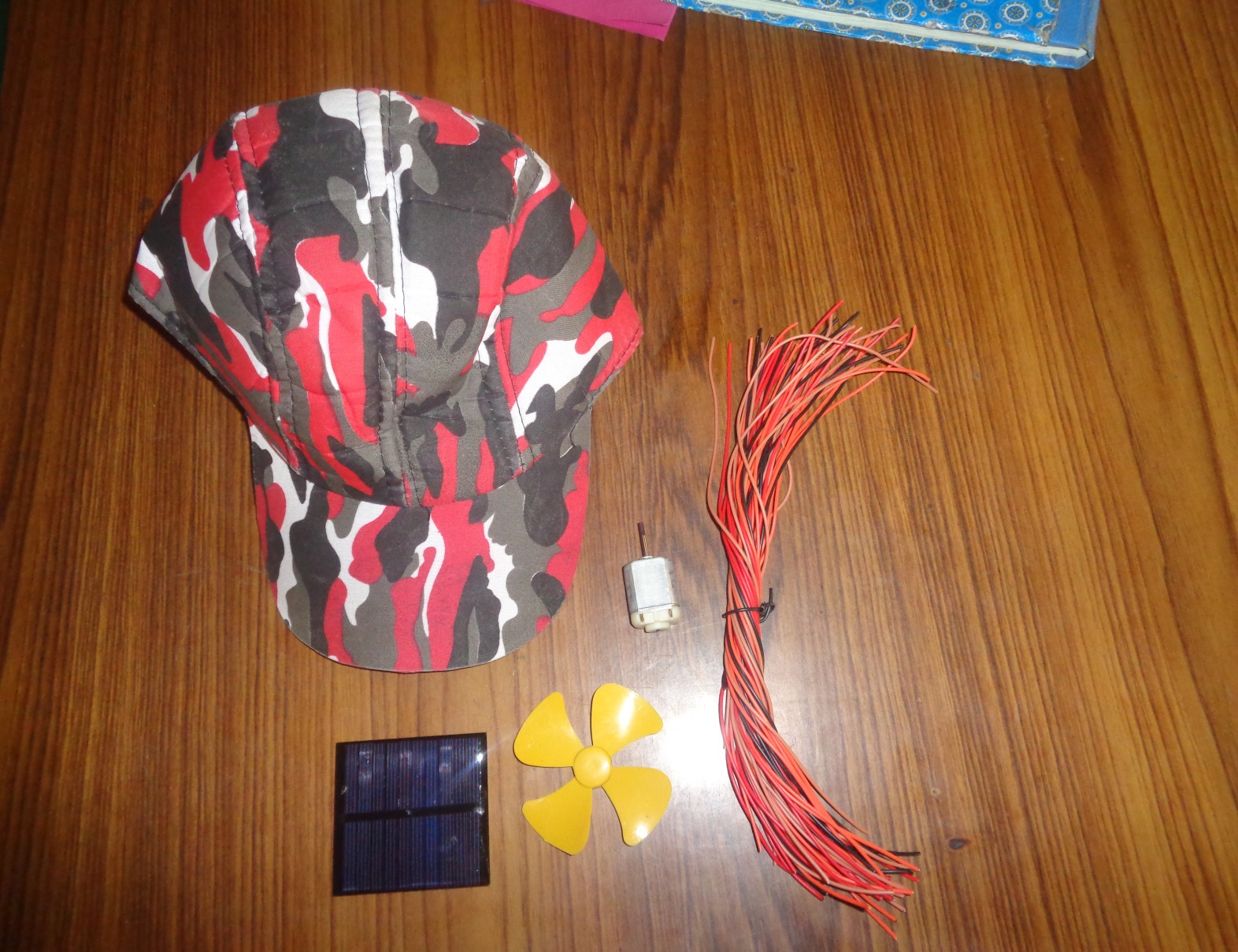 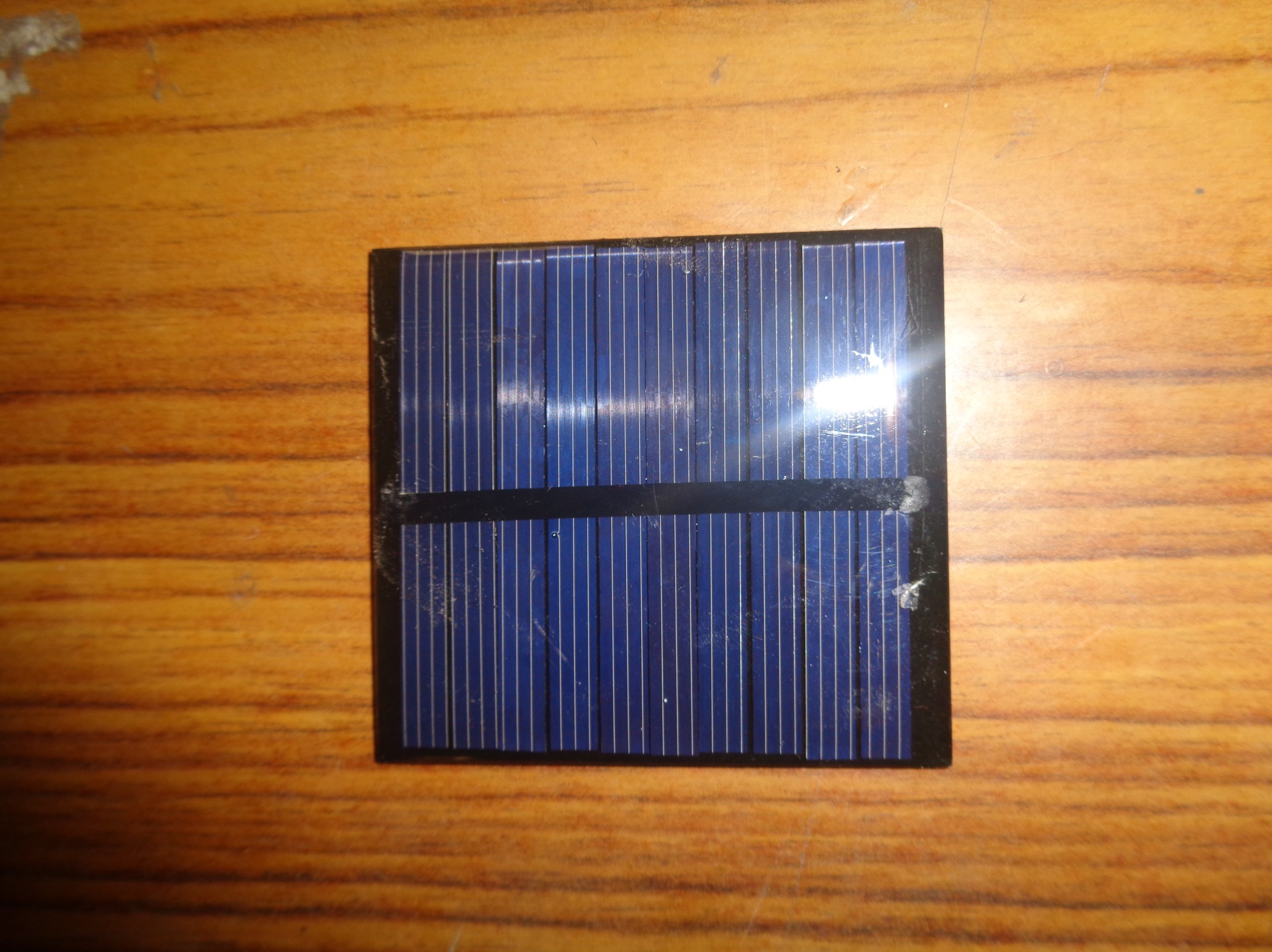 सोलर पॅनेल(३ व्होल्ट)
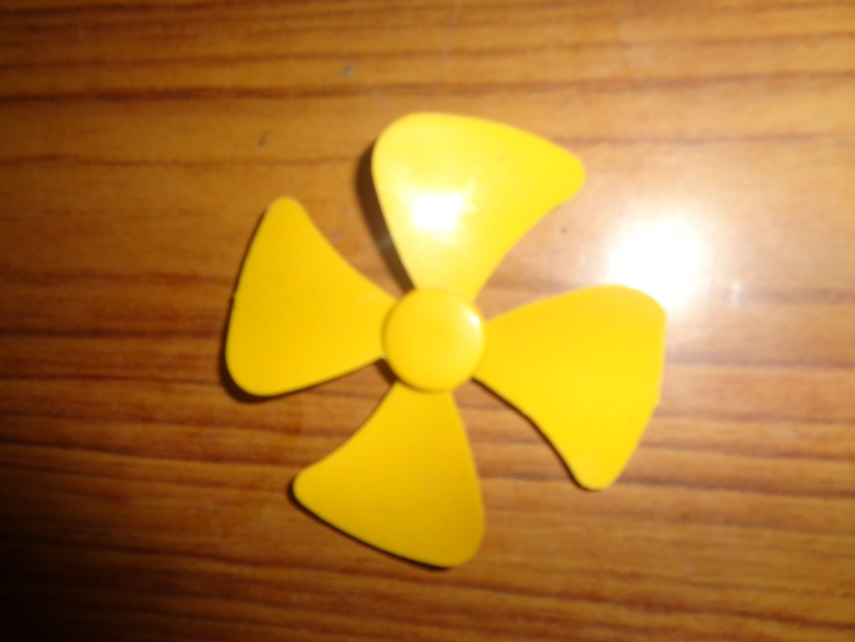 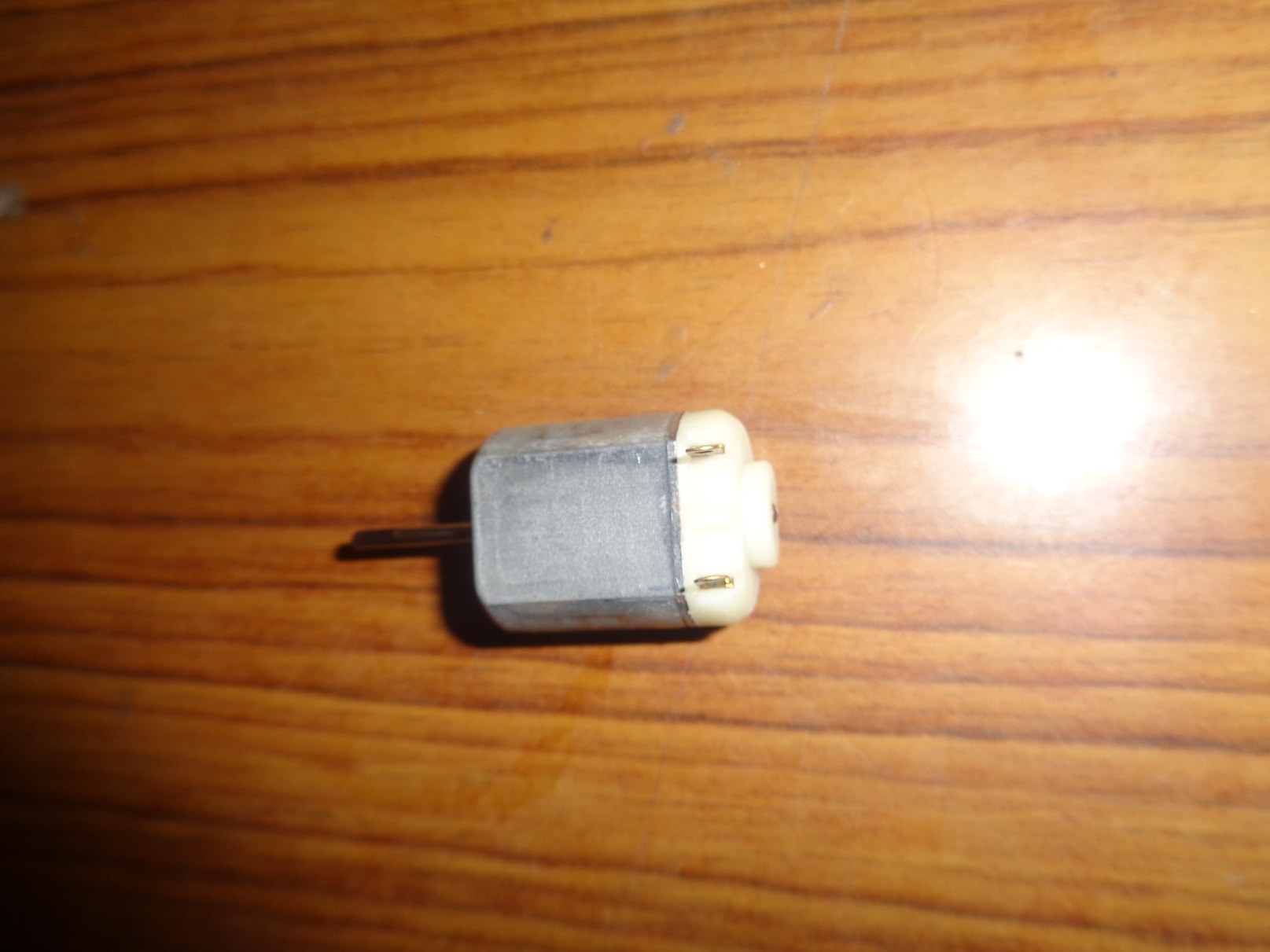 टॉय फॅन
डी. सी. मोटर टॉय मोटर
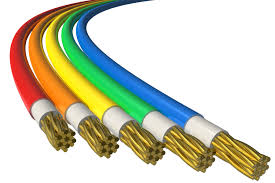 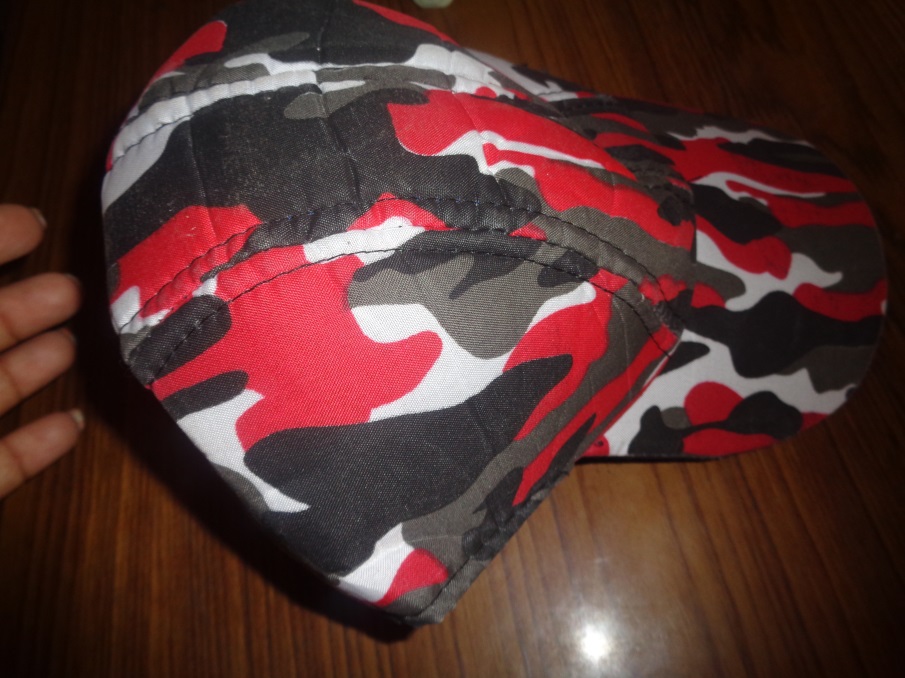 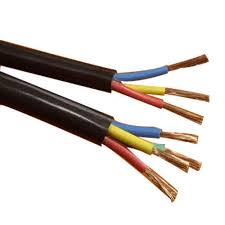 कॅप
कनेक्टिंग वायर
सर्किट डायग्राम
+

-
सोलर पानेल
-        +
टॉय मोटर
टेस्टिंग
कॅप घालून उन्हात जावे 
फॅन सुरु होईल.
टेस्टिंग करताना काही प्रोब्लेम आला तर पुढील गोष्टी तपासाव्या.
    सोलर पानेलचे आउटपुट व्होल्टेज तपासावे.
    कनेक्शन तपासावे.
https://www.youtube.com/watch?v=xHM5pUp6rJE
सोल्टरिंग
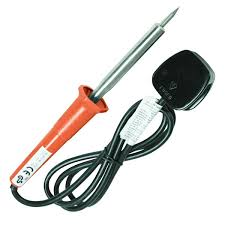 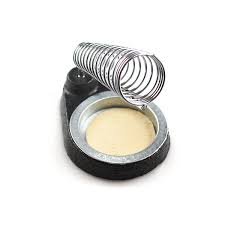 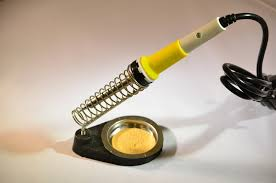 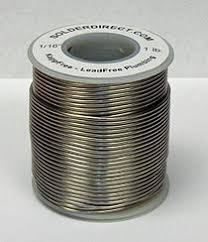 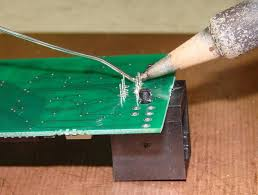 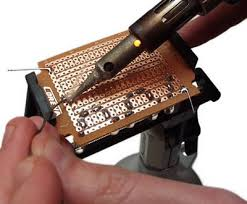 असेम्ब्ली
https://www.youtube.com/watch?v=wEorA70dsO4
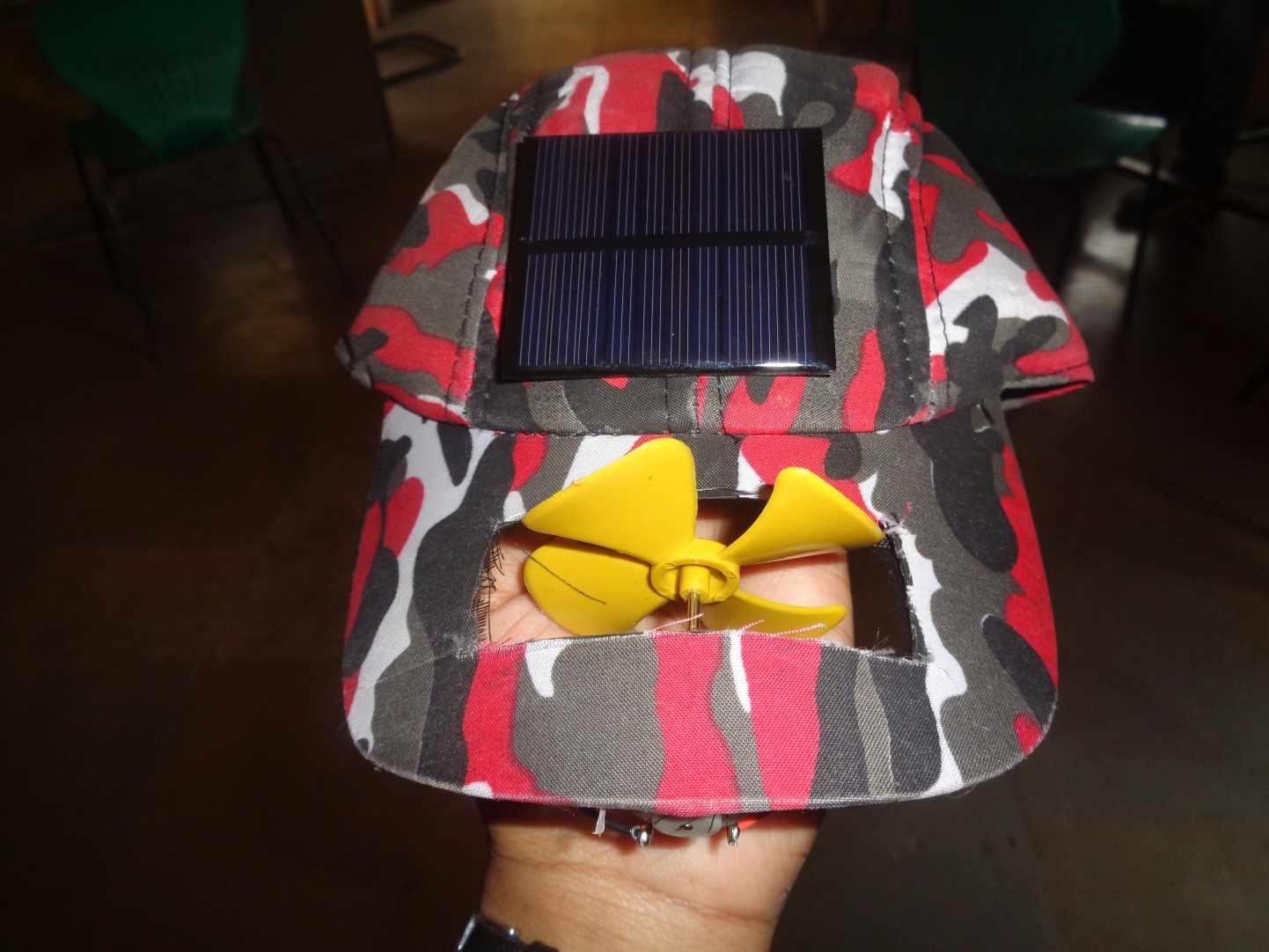 कॉस्टिंग
धन्यवाद